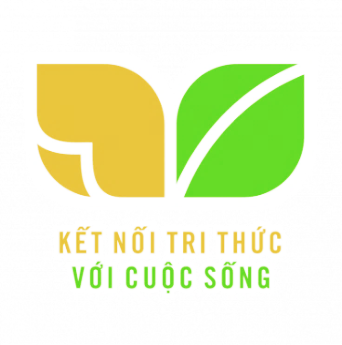 TOÁN
2
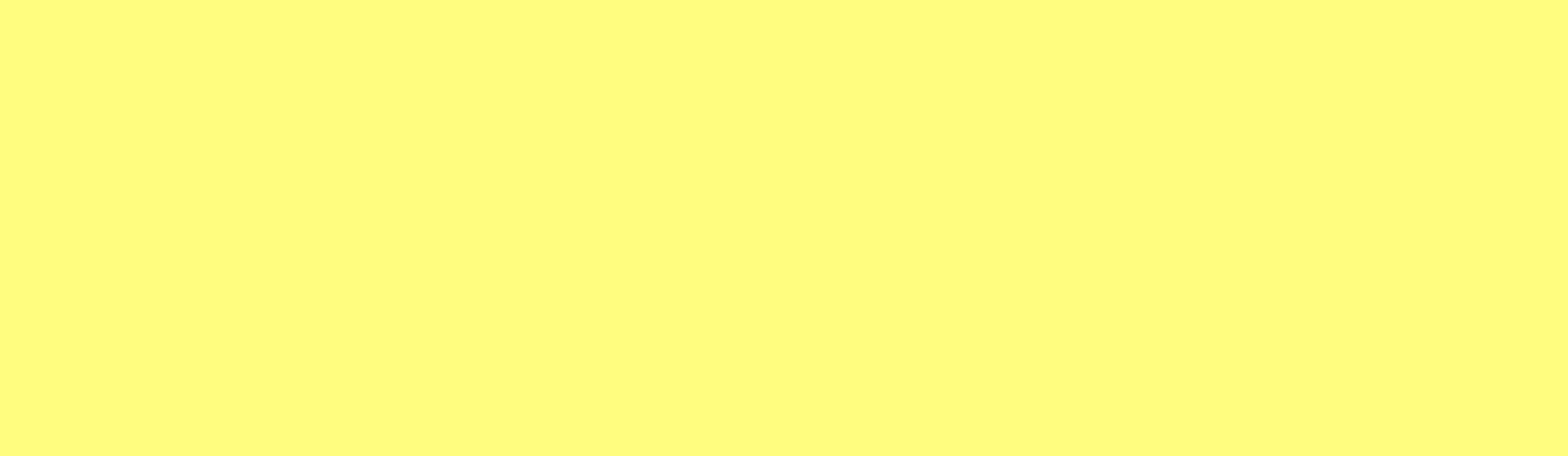 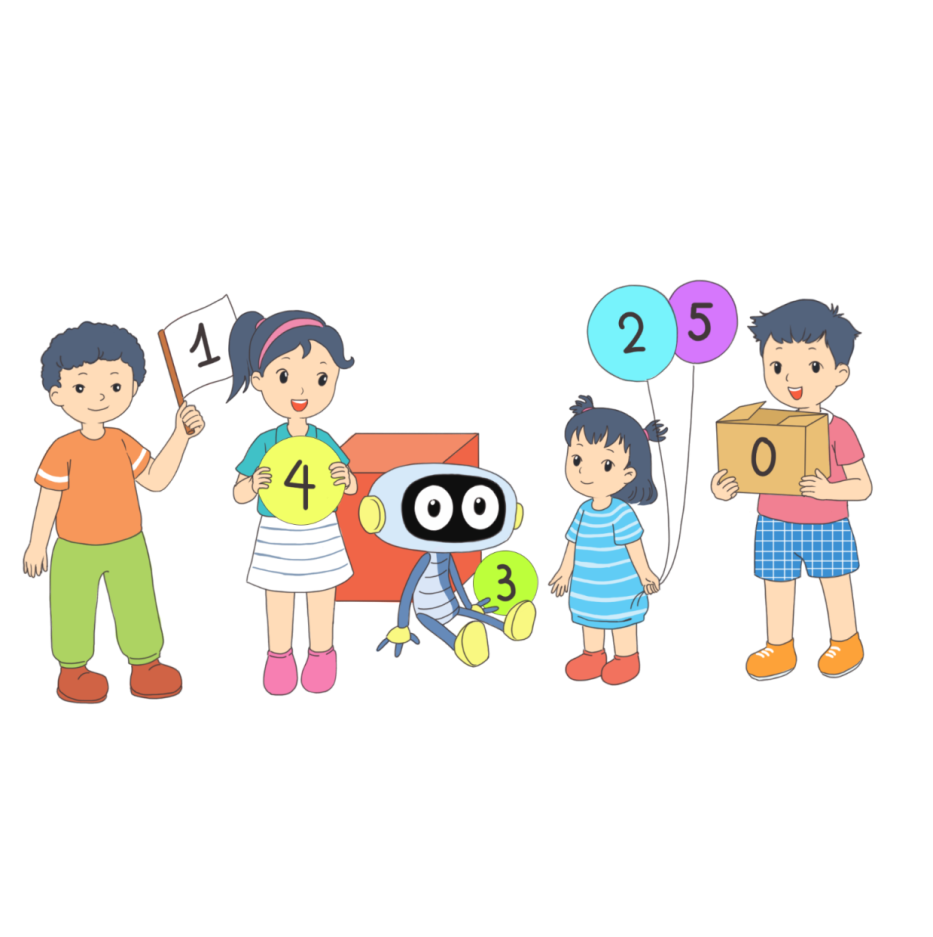 [Speaker Notes: Tác giả bộ ppt Toán + TV2: Phan Thị Linh – Đà Nẵng
Sđt lh: 0916.604.268
+ Zalo: 0916.604.268
+ Facebook cá nhân: https://www.facebook.com/nhilinh.phan/
+ Nhóm chia sẻ tài liệu: https://www.facebook.com/groups/443096903751589
Hãy liên hệ chính chủ sản phẩm để được hỗ trợ và đồng hành trong suốt năm học nhé!]
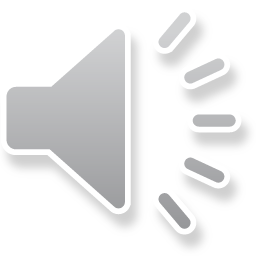 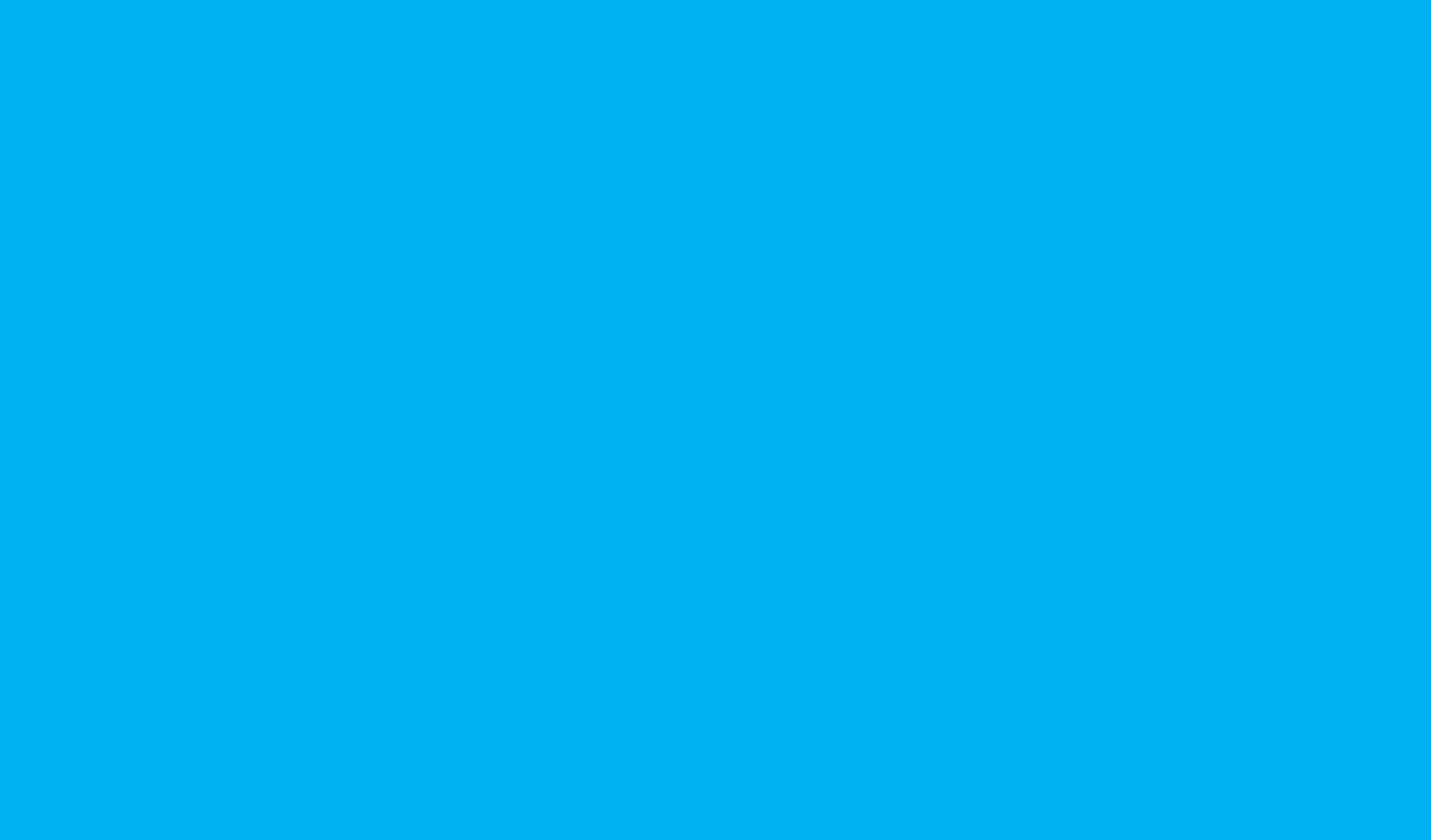 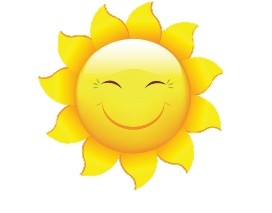 Hoa Mặt Trời
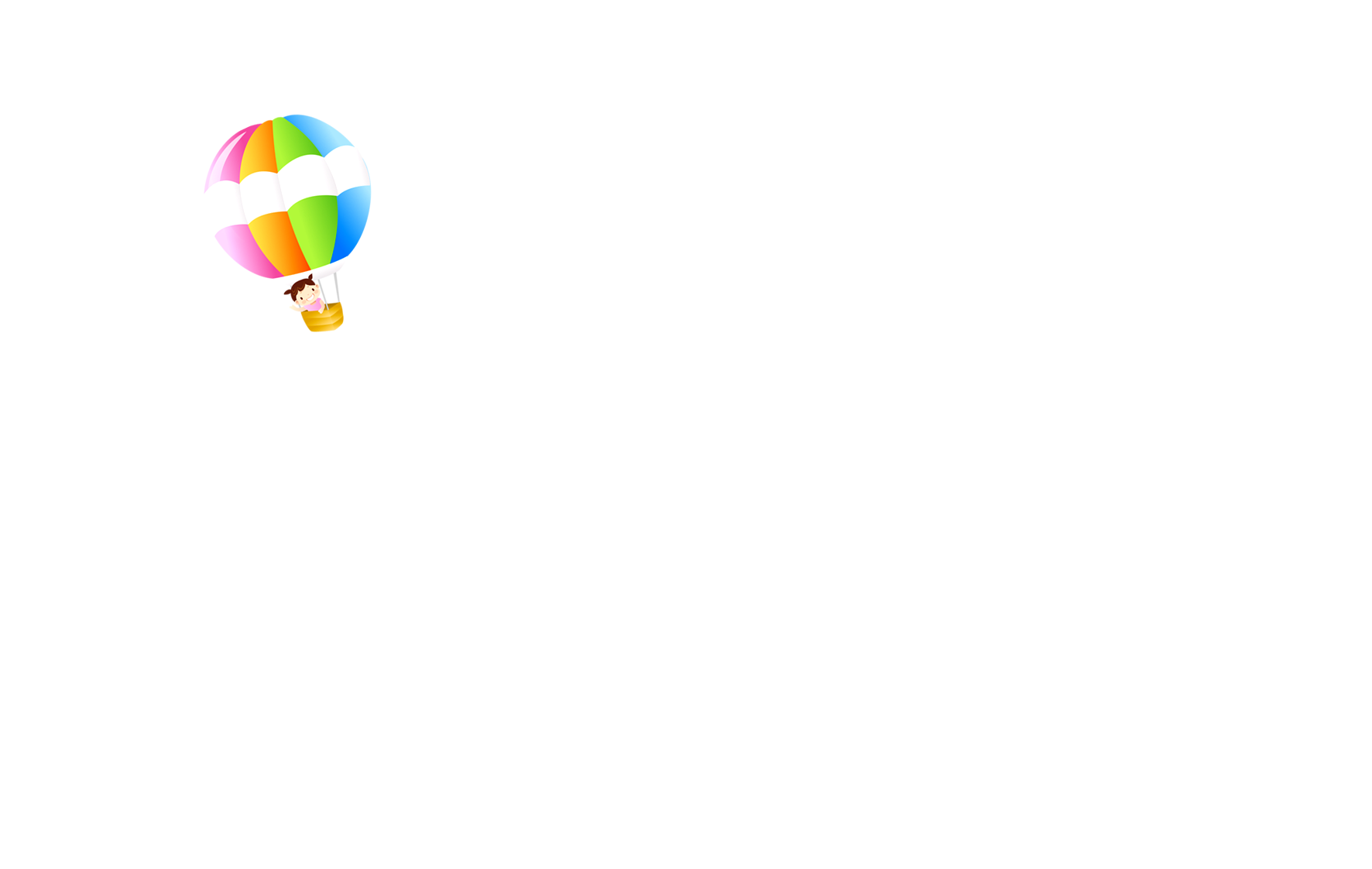 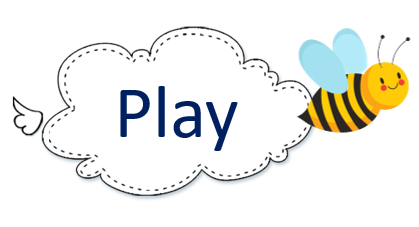 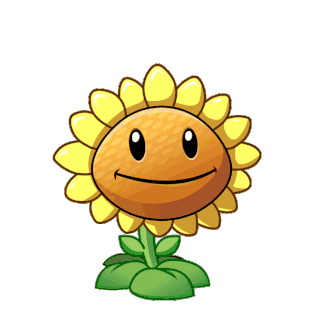 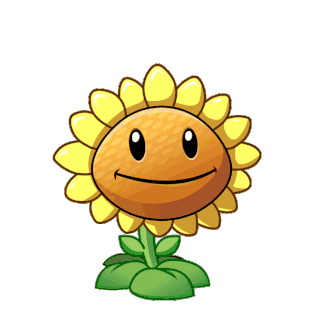 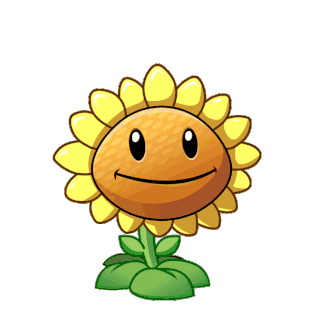 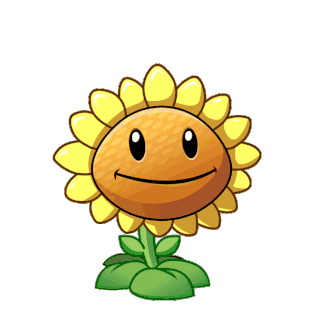 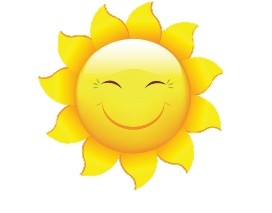 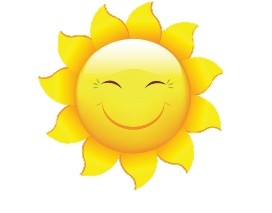 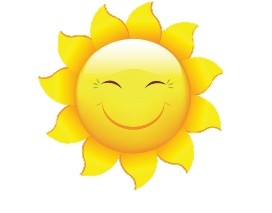 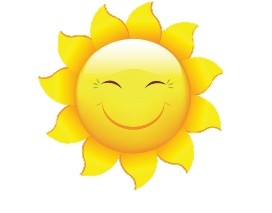 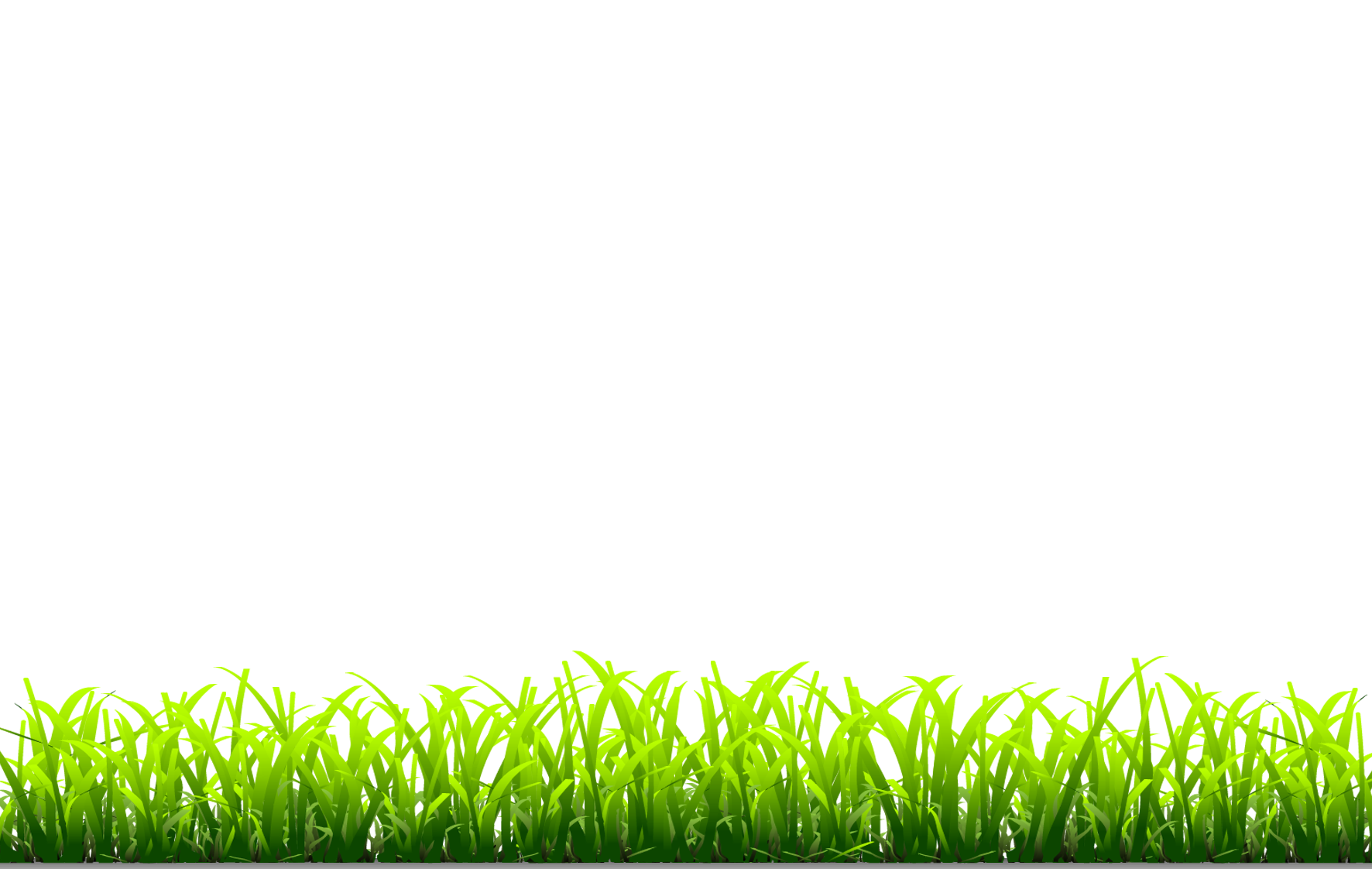 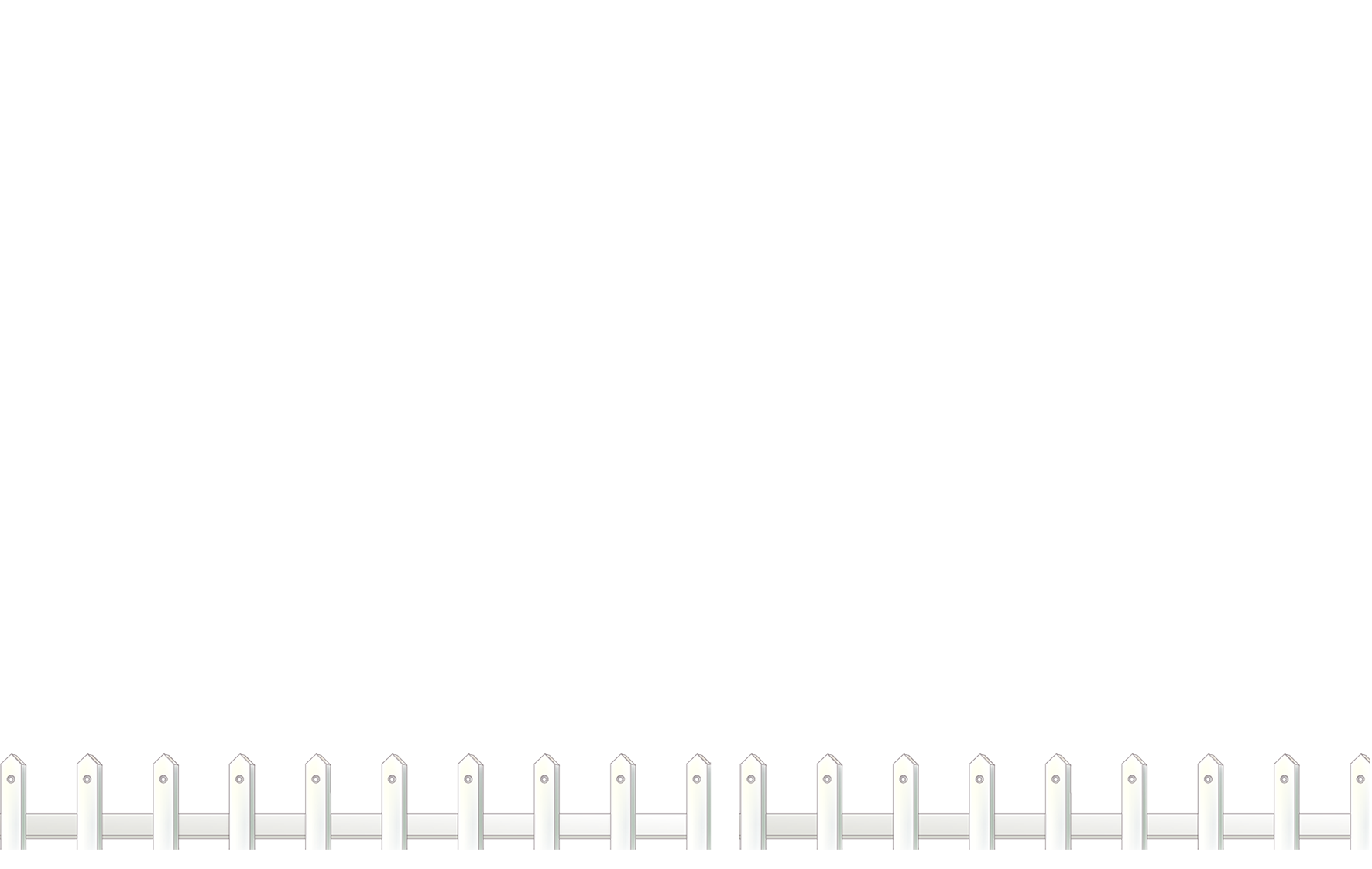 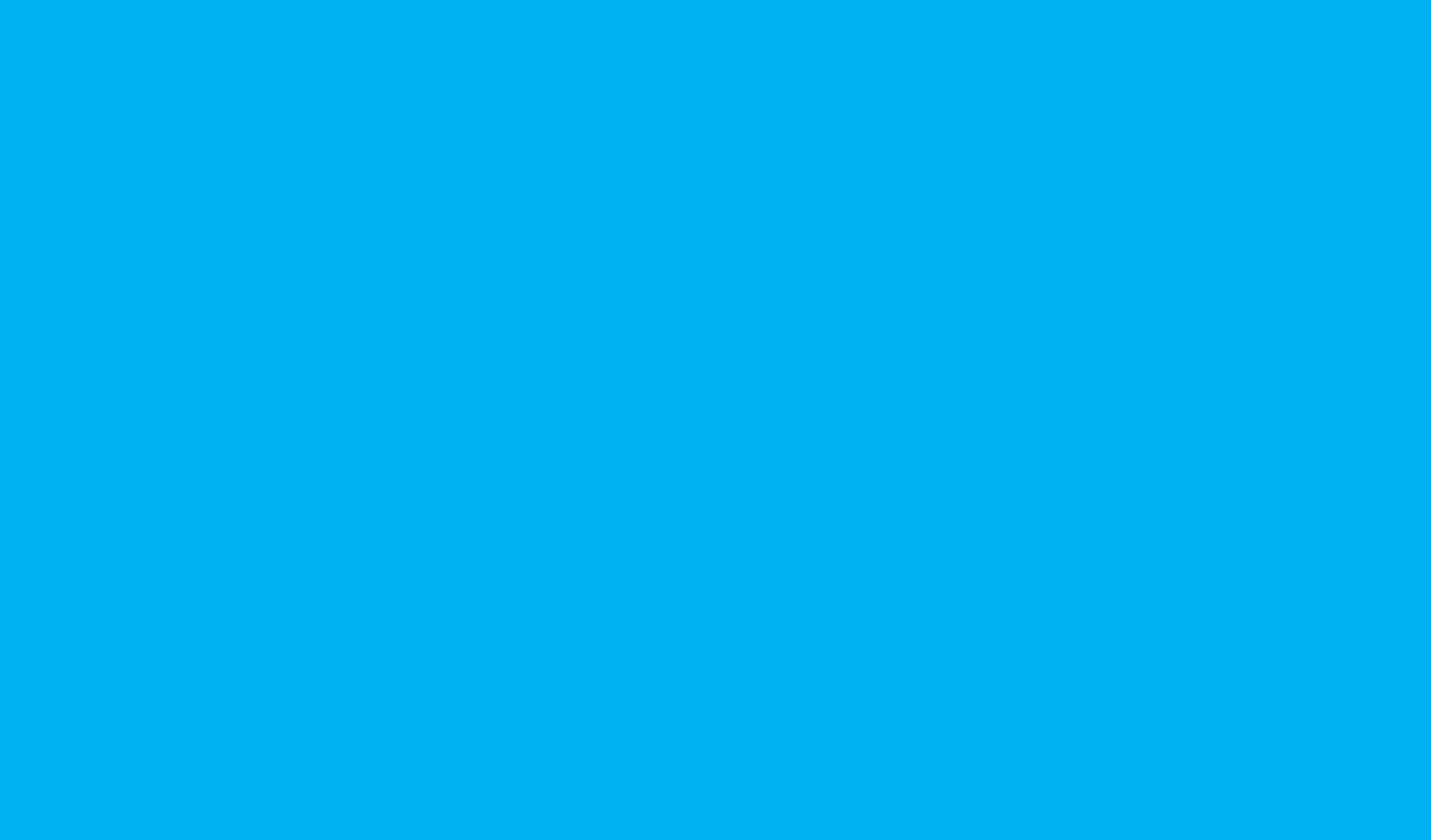 100 – 30 = ?
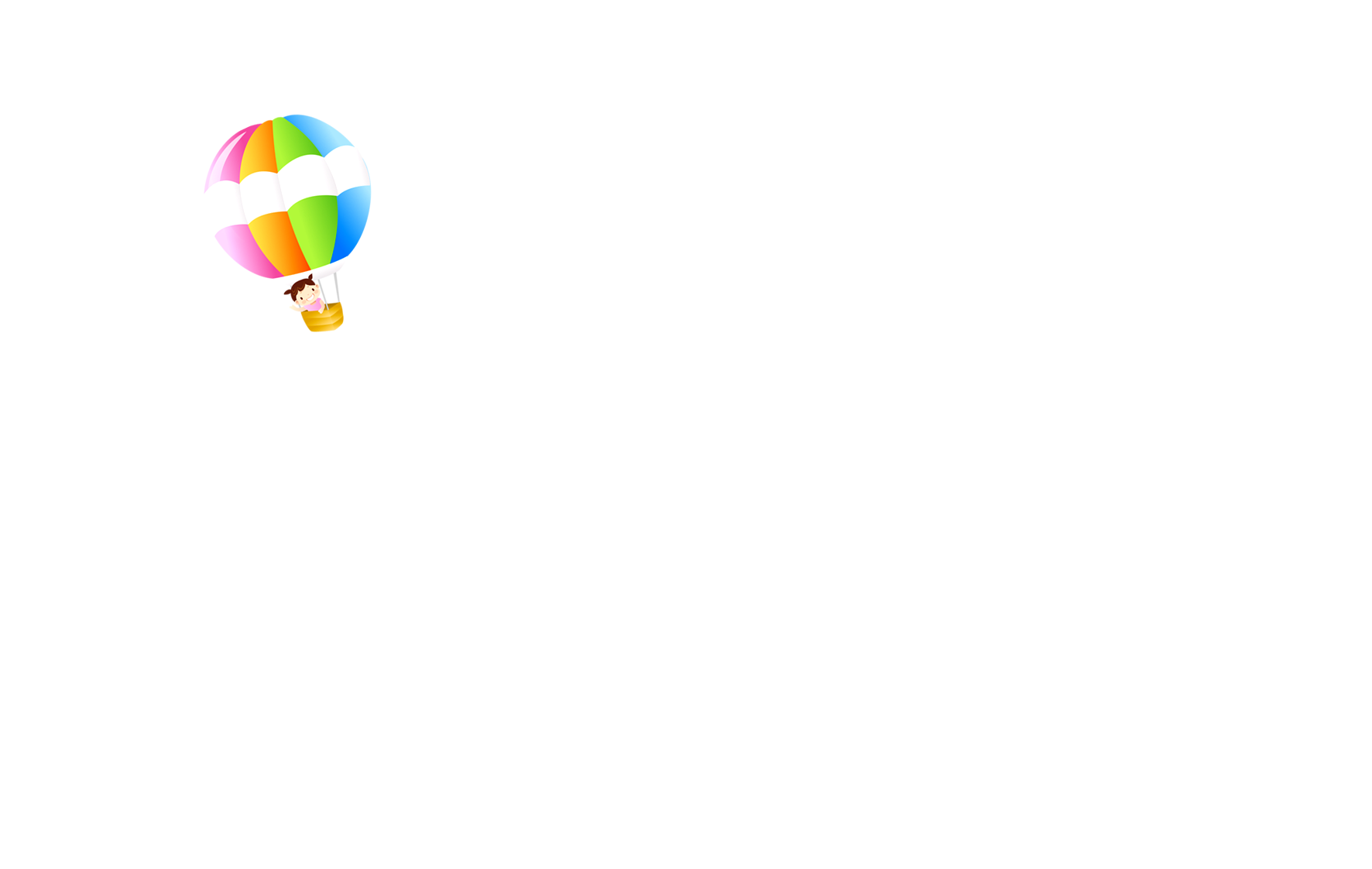 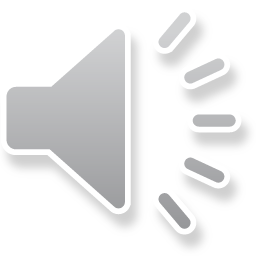 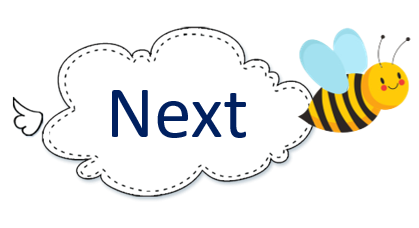 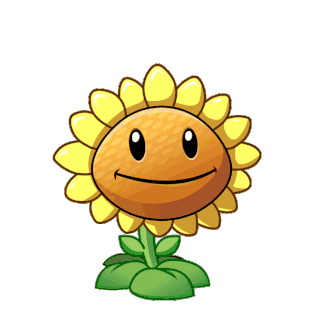 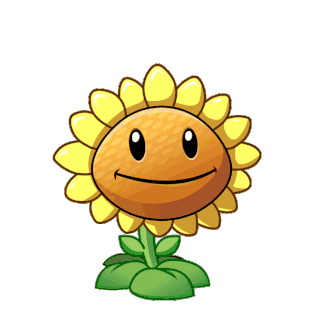 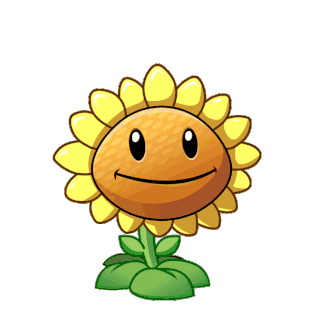 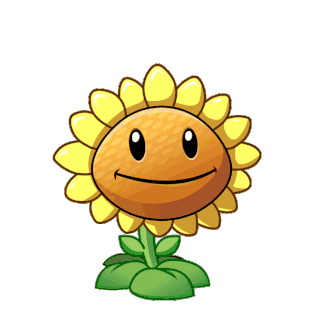 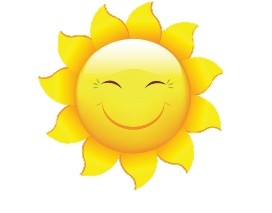 A
B
C
D
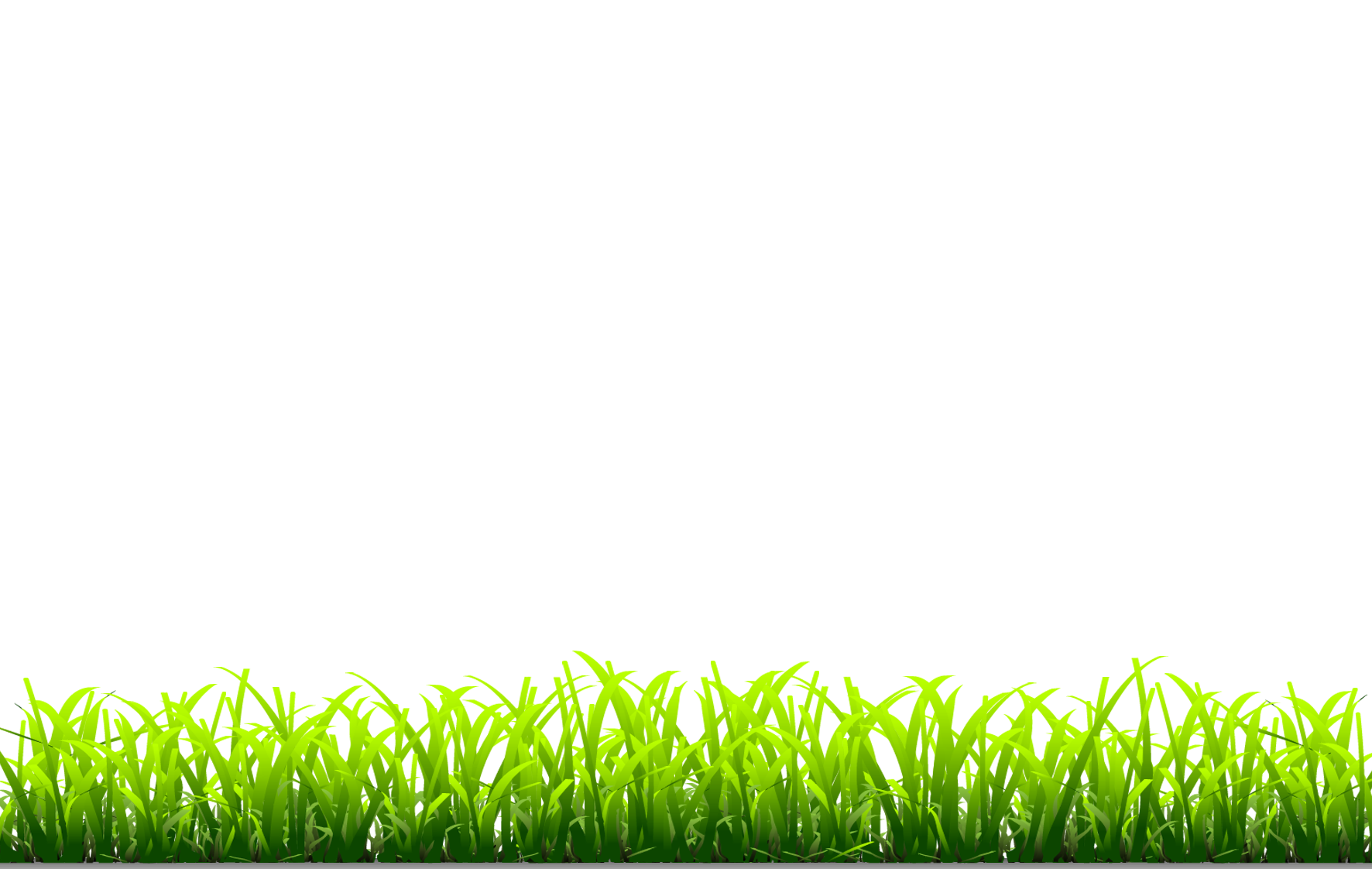 80
7
30
70
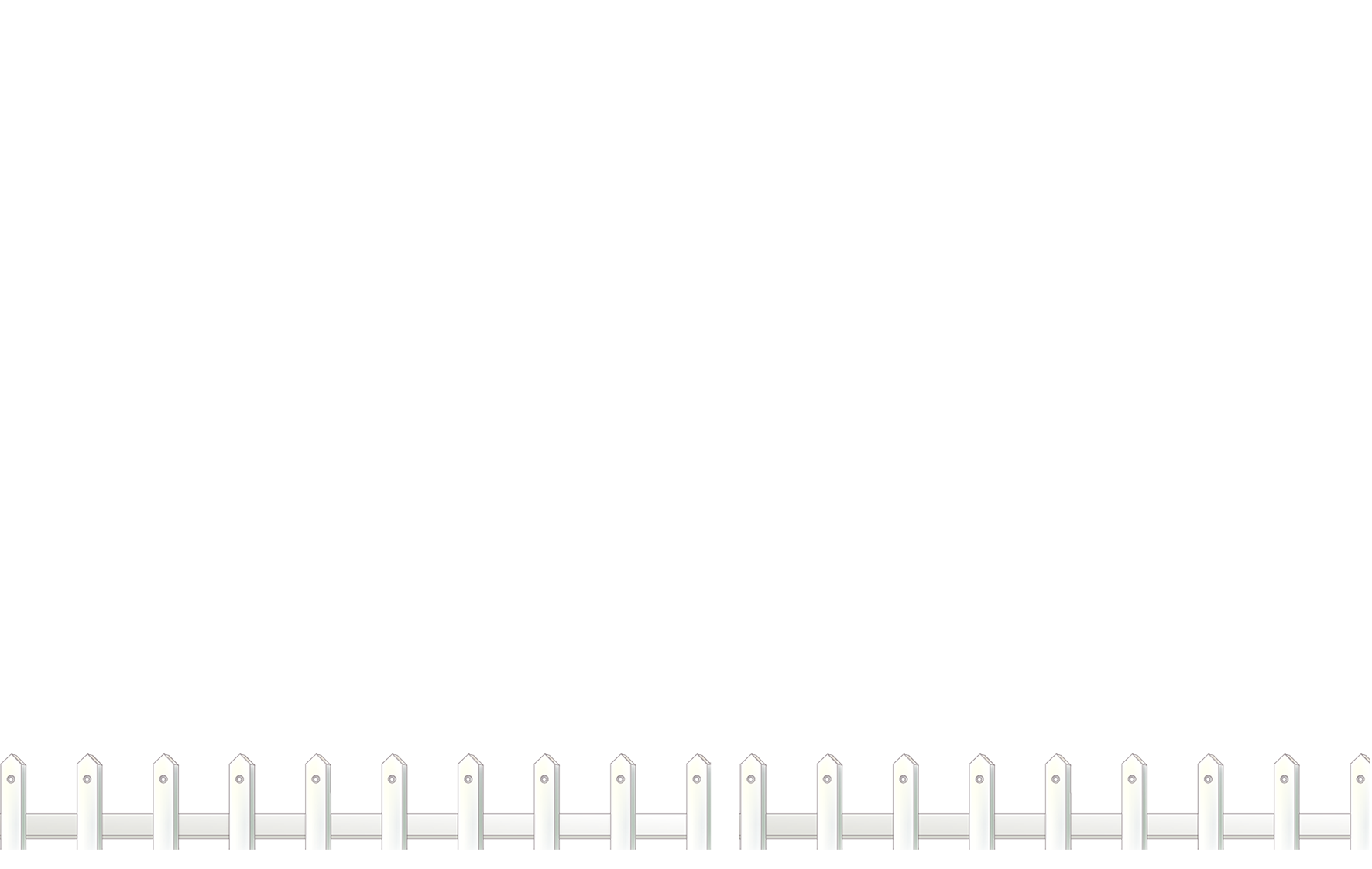 [Speaker Notes: Click vào các bông hoa để ra đáp án]
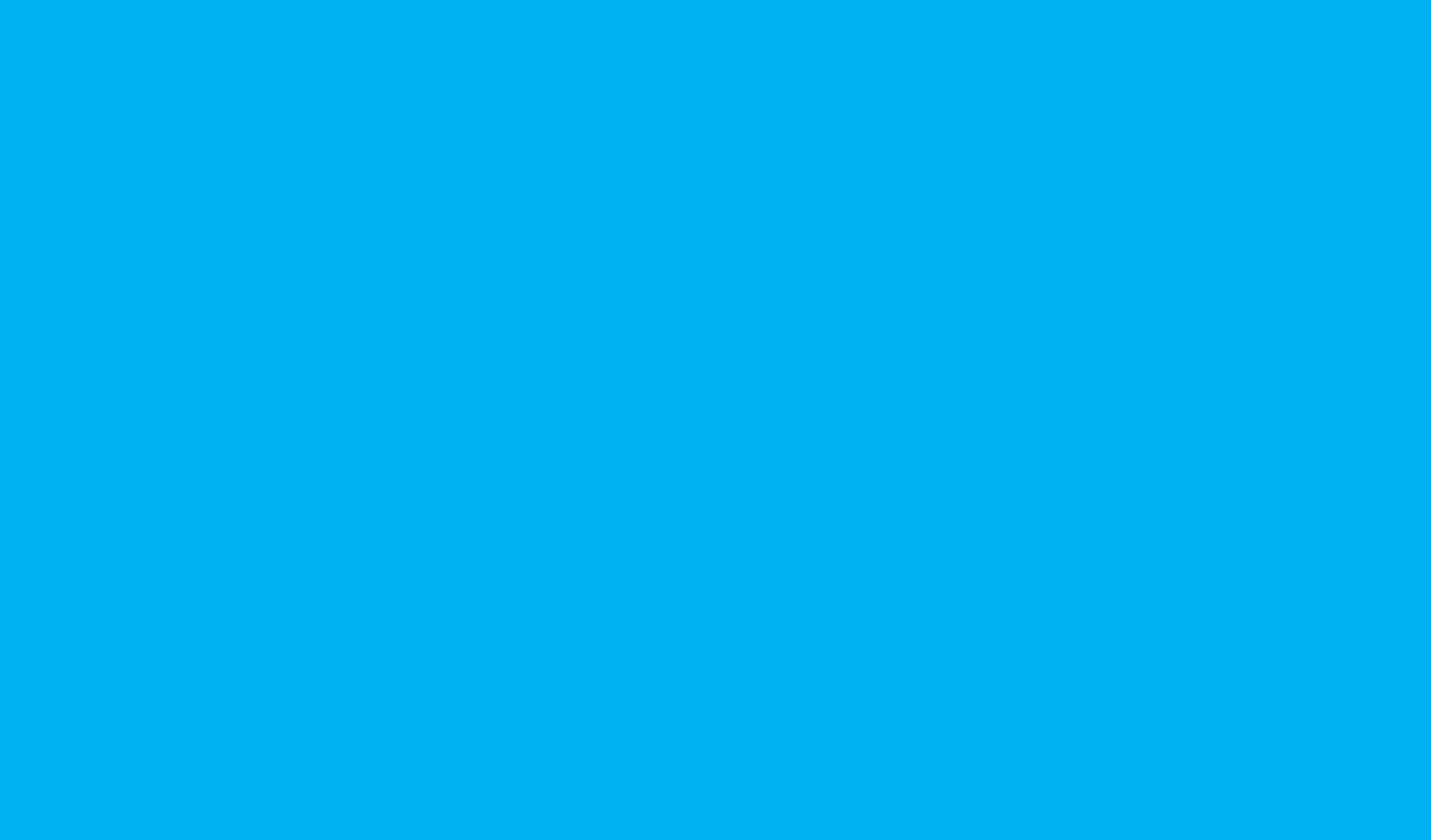 48 – 8 = ?
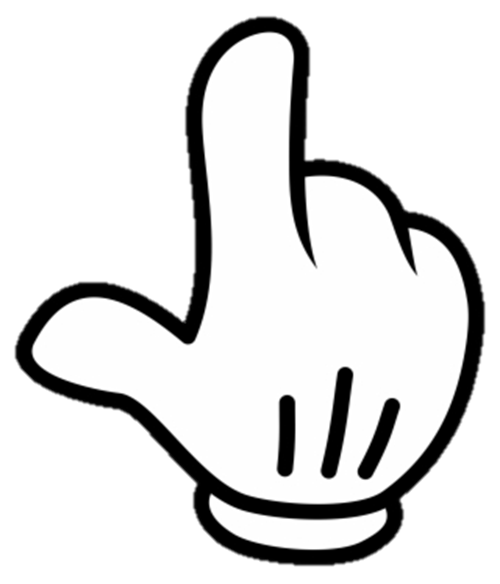 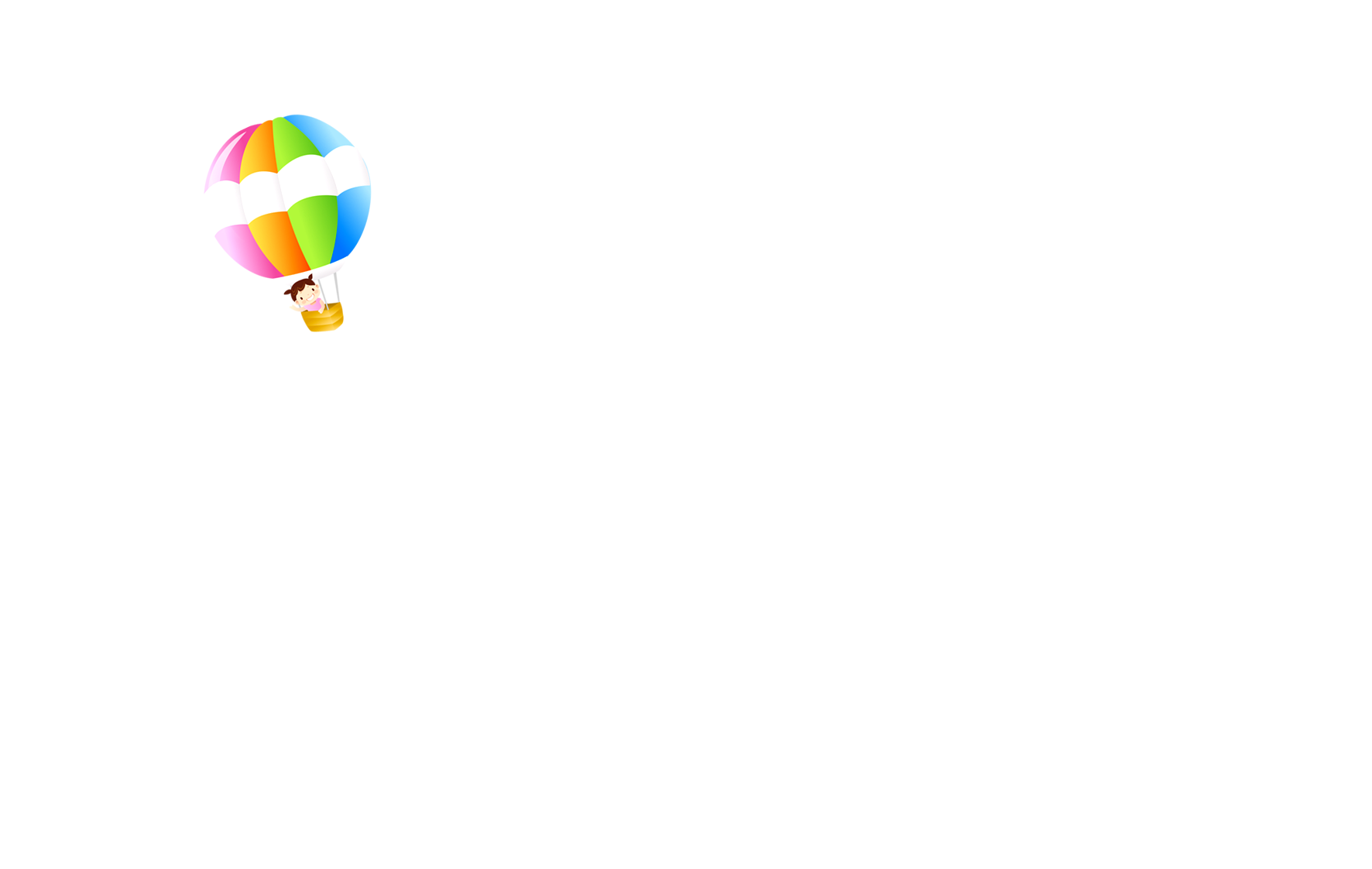 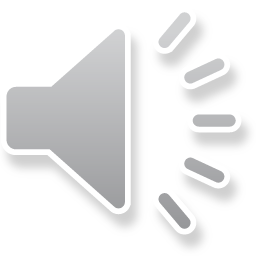 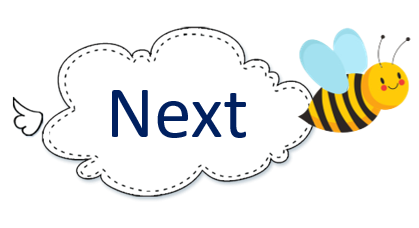 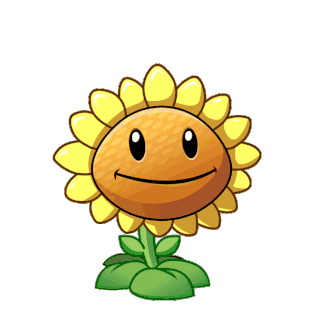 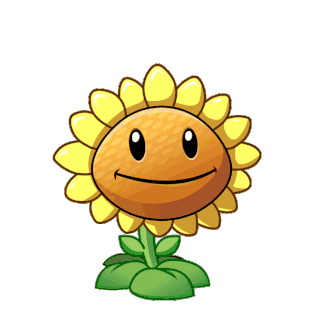 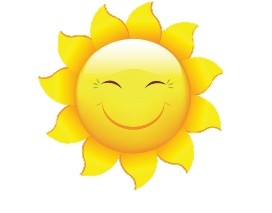 A
B
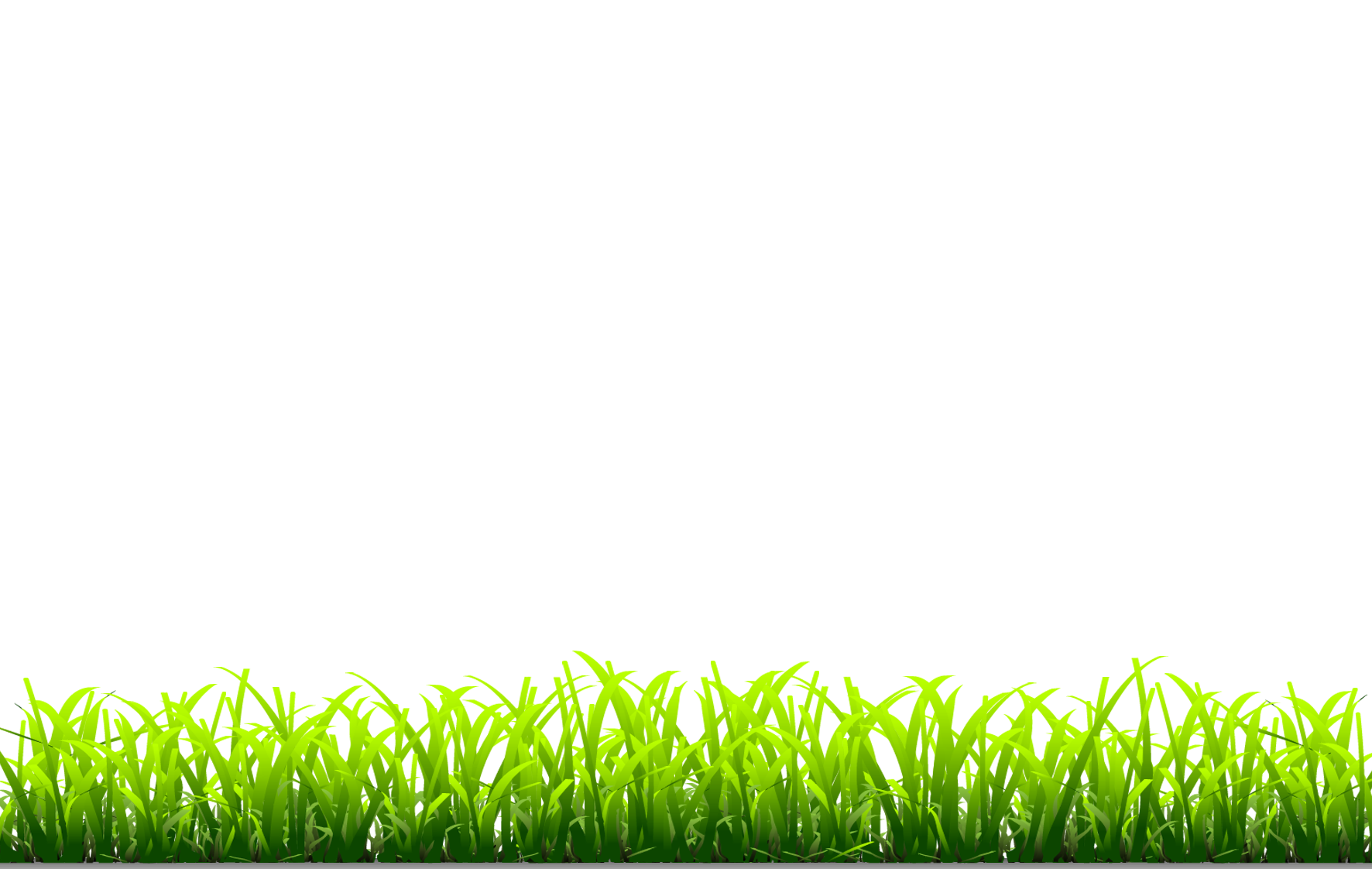 40
56
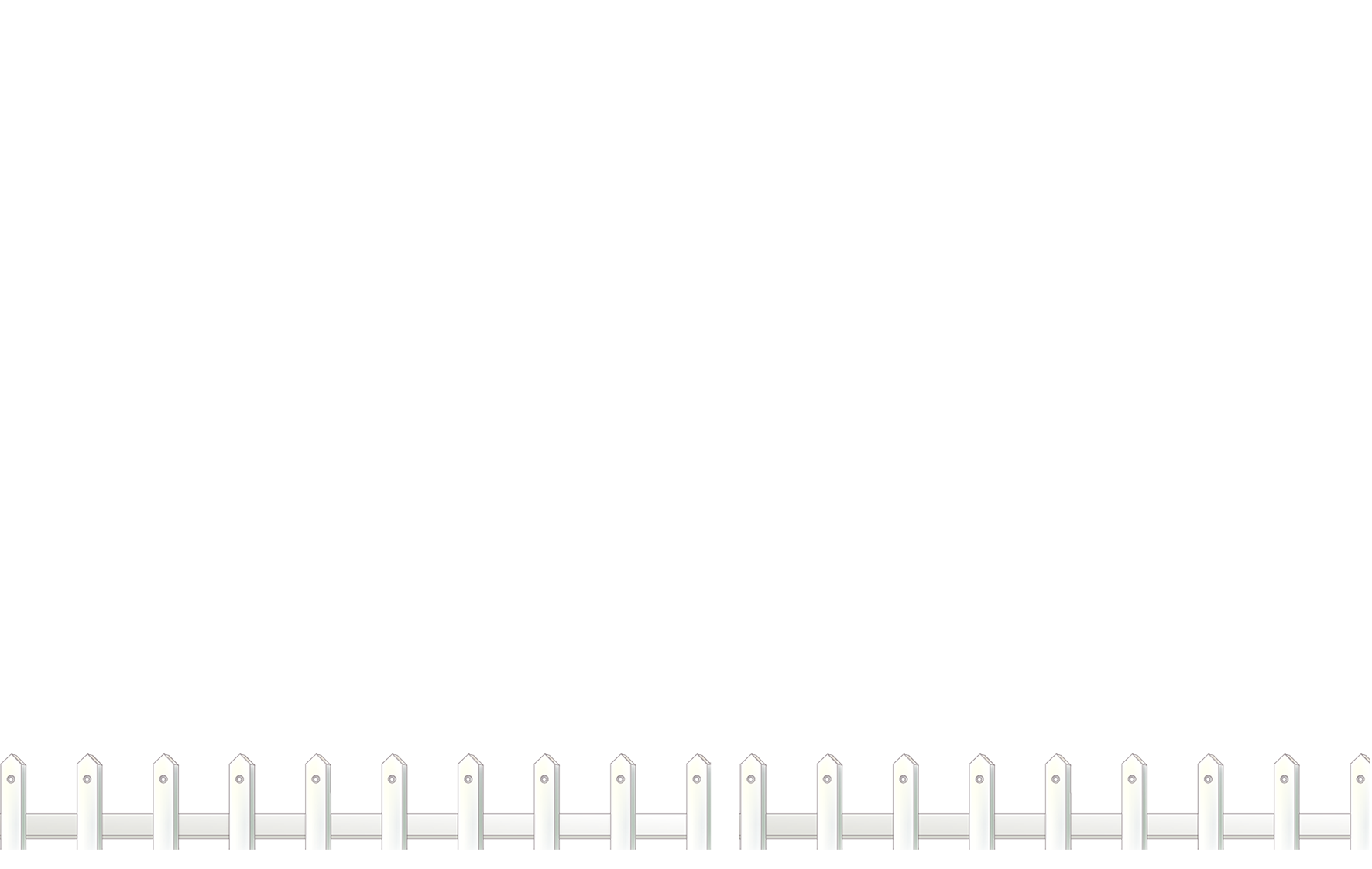 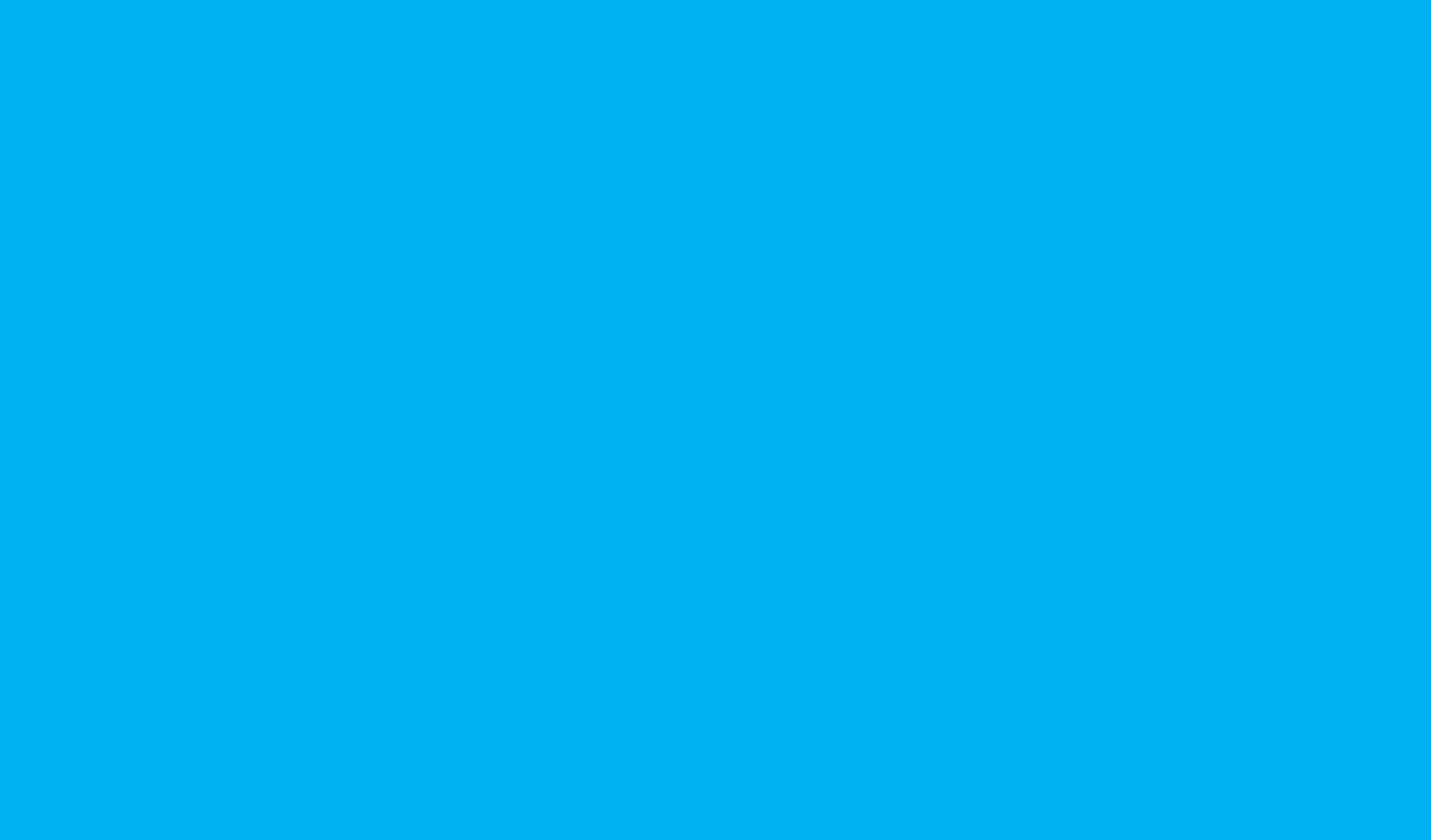 27 – 17 = ?
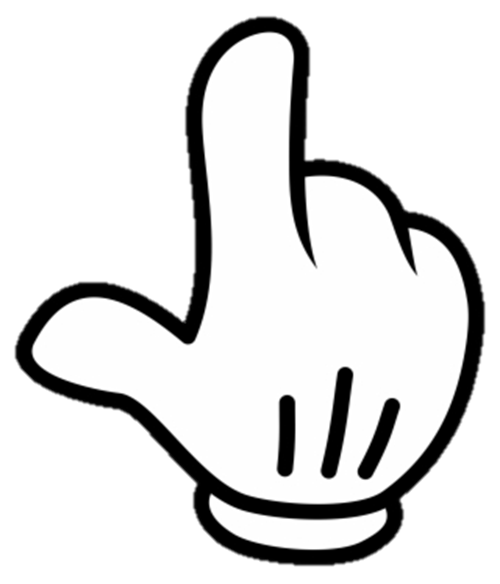 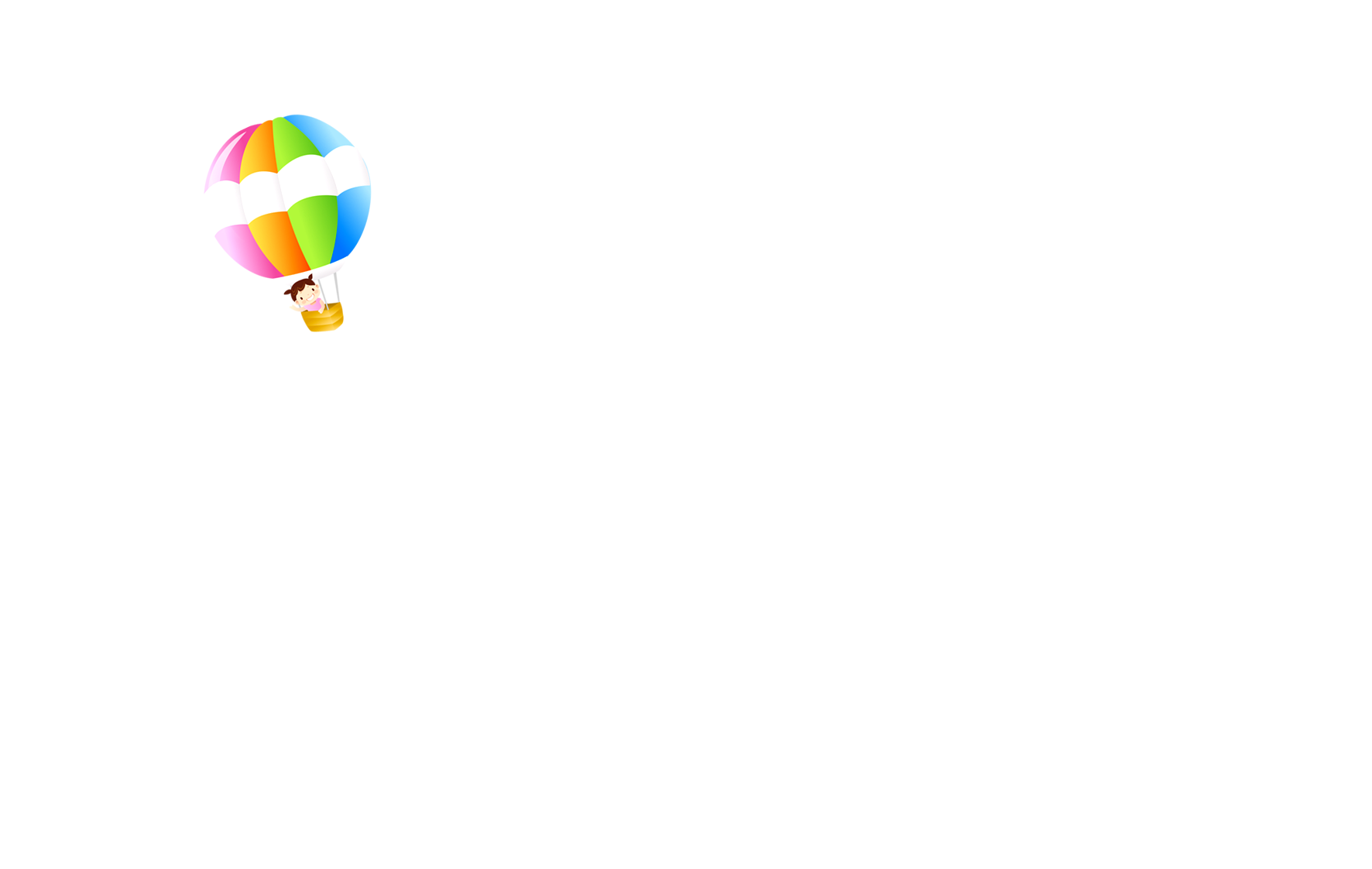 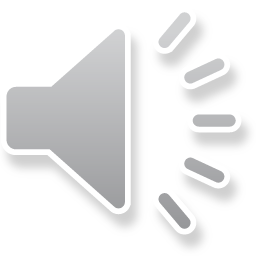 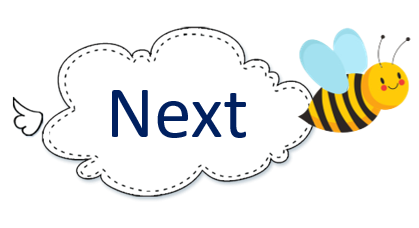 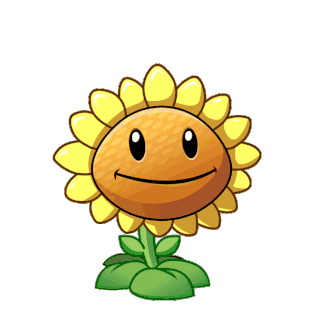 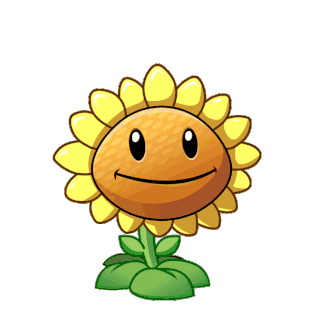 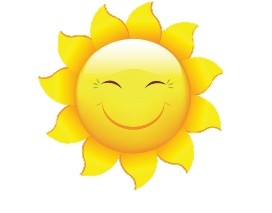 A
B
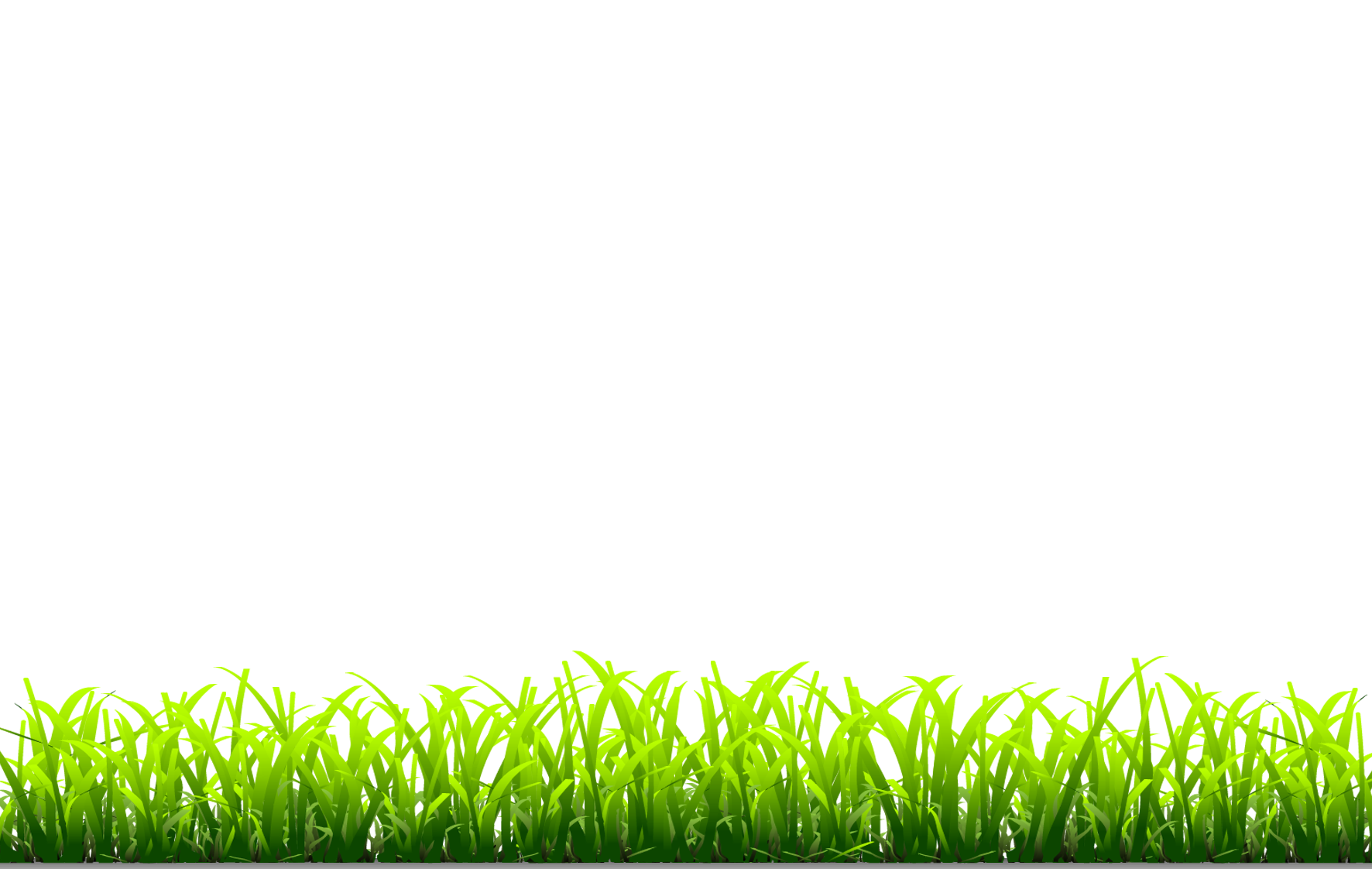 7
10
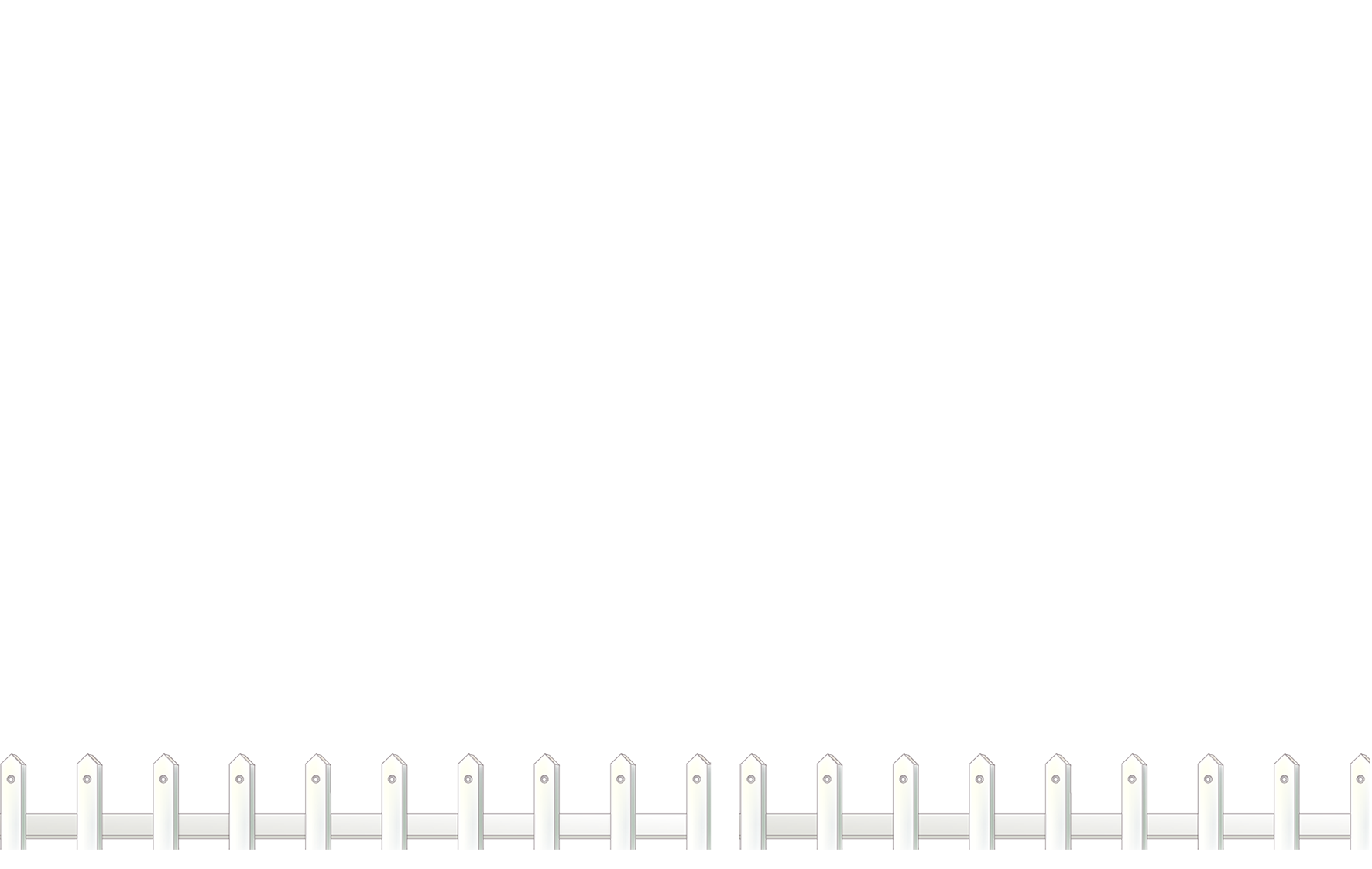 CHỦ ĐỀ 14: 	ÔN TẬP CUỐI NĂM
Bài 69: ÔN TẬP PHÉP CỘNG, PHÉP TRỪ TRONG PHẠM VI 100
(tiết 2)
[Speaker Notes: Tác giả bộ ppt Toán + TV2: Phan Thị Linh – Đà Nẵng
Sđt lh: 0916.604.268
+ Zalo: 0916.604.268
+ Facebook cá nhân: https://www.facebook.com/nhilinh.phan/
+ Nhóm chia sẻ tài liệu: https://www.facebook.com/groups/443096903751589
Hãy liên hệ chính chủ sản phẩm để được hỗ trợ và đồng hành trong suốt năm học nhé!]
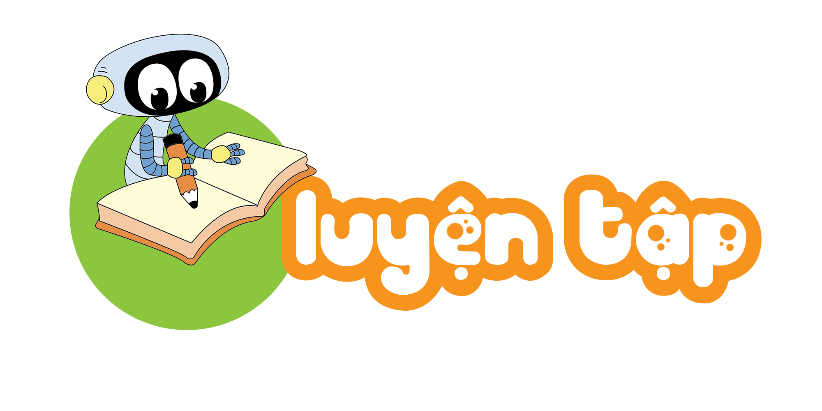 S/114
[Speaker Notes: Tác giả bộ ppt Toán + TV2: Phan Thị Linh – Đà Nẵng
Sđt lh: 0916.604.268
+ Zalo: 0916.604.268
+ Facebook cá nhân: https://www.facebook.com/nhilinh.phan/
+ Nhóm chia sẻ tài liệu: https://www.facebook.com/groups/443096903751589
Hãy liên hệ chính chủ sản phẩm để được hỗ trợ và đồng hành trong suốt năm học nhé!]
1
Đ, S ?
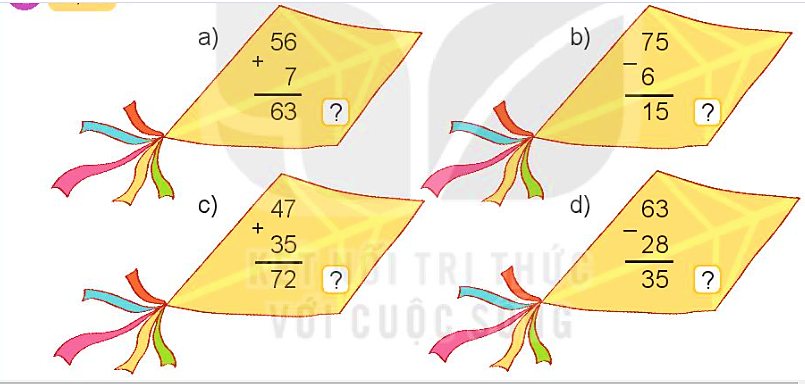 S
Đ
Đ
S
28 + 55 		45 + 49			37 + 53
61 – 18 		53 – 26			92 – 84
2
Đặt tính rồi tính.
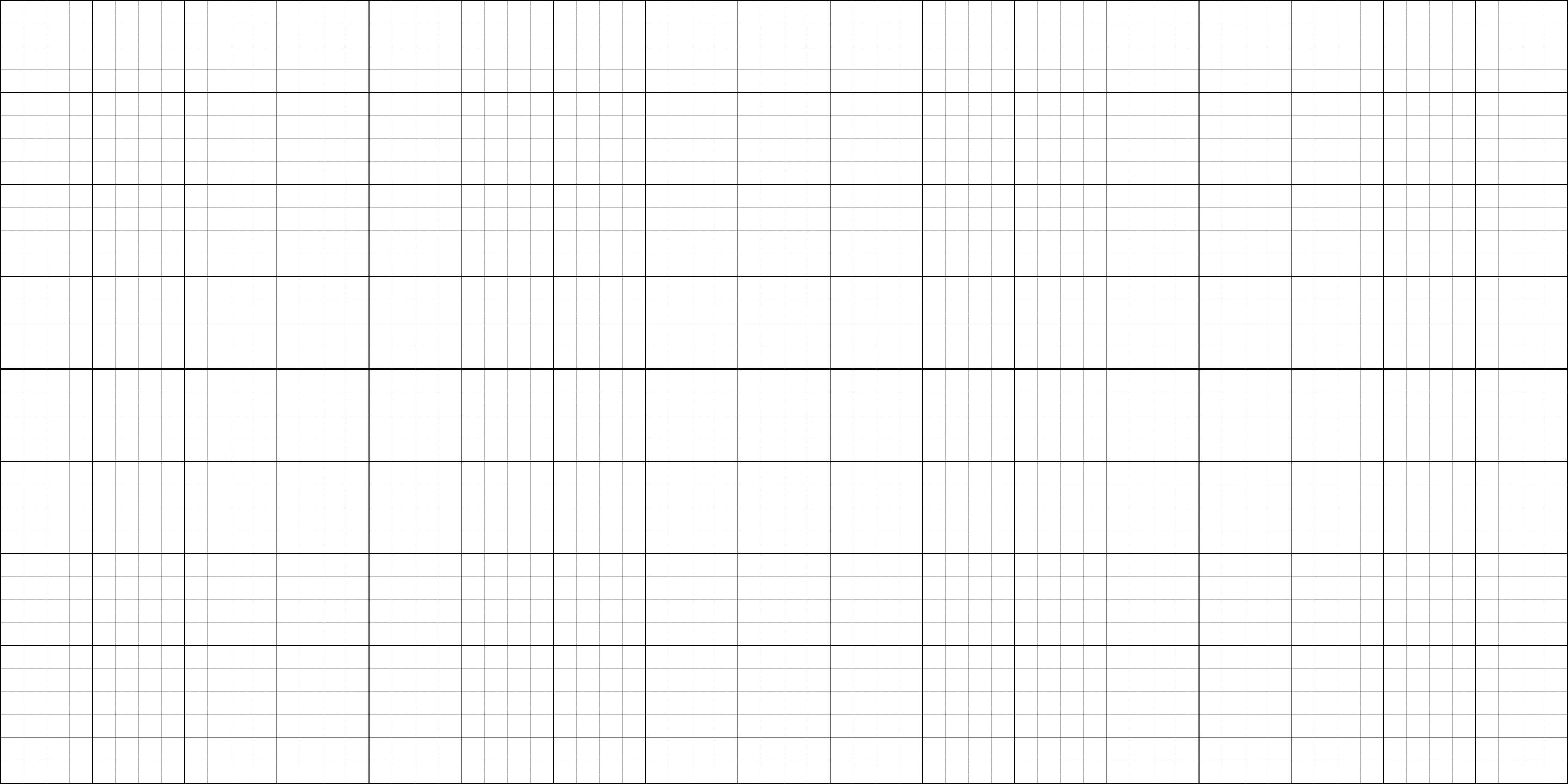 a)
28
45
37
+
+
+
55
49
53
8
3
9
4
9
0
28 + 55 		45 + 49			37 + 53
61 – 18 		53 – 26			92 – 84
2
Đặt tính rồi tính.
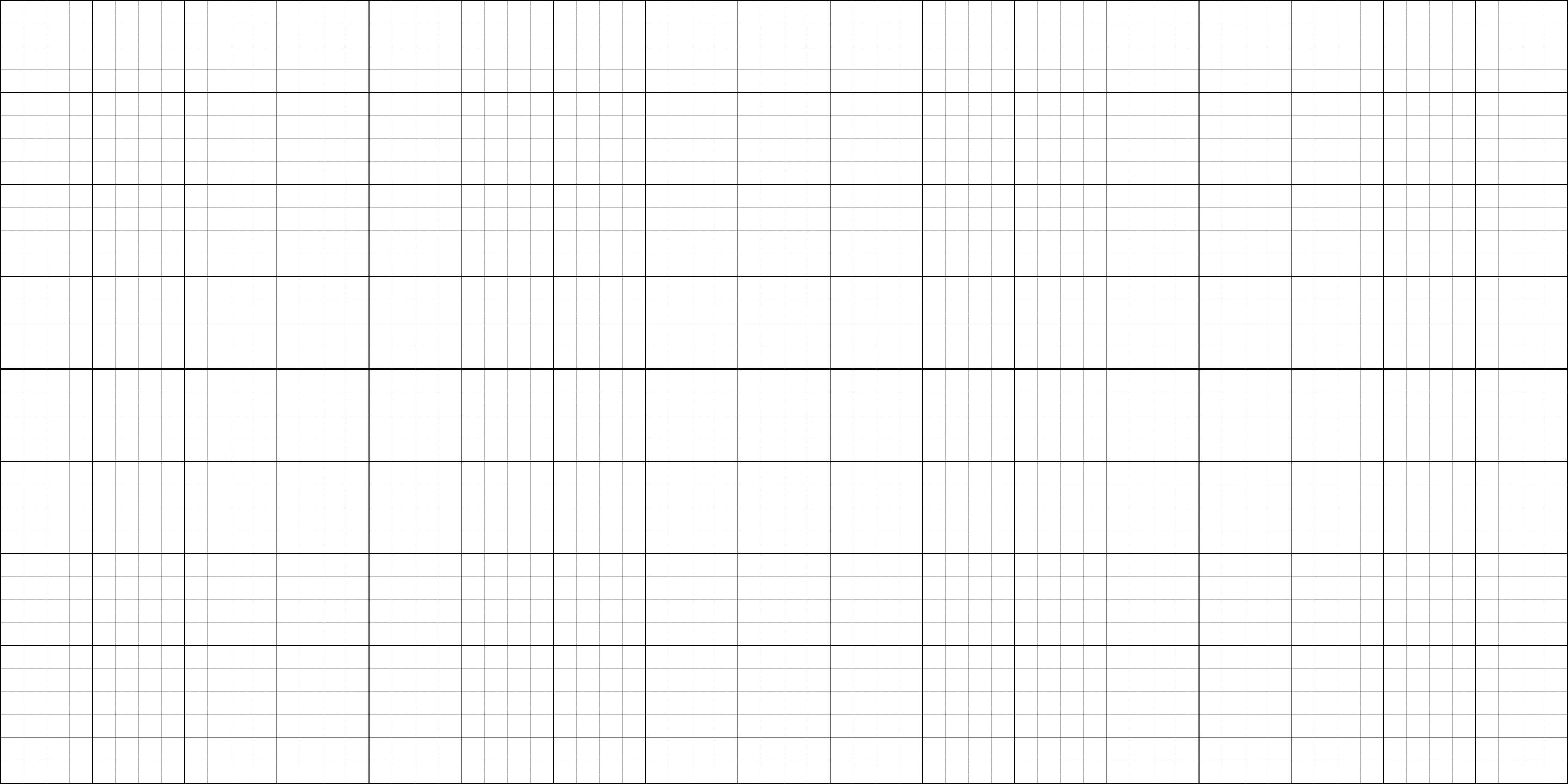 b)
61
53
92
–
–
–
18
26
84
4
3
2
7
0
8
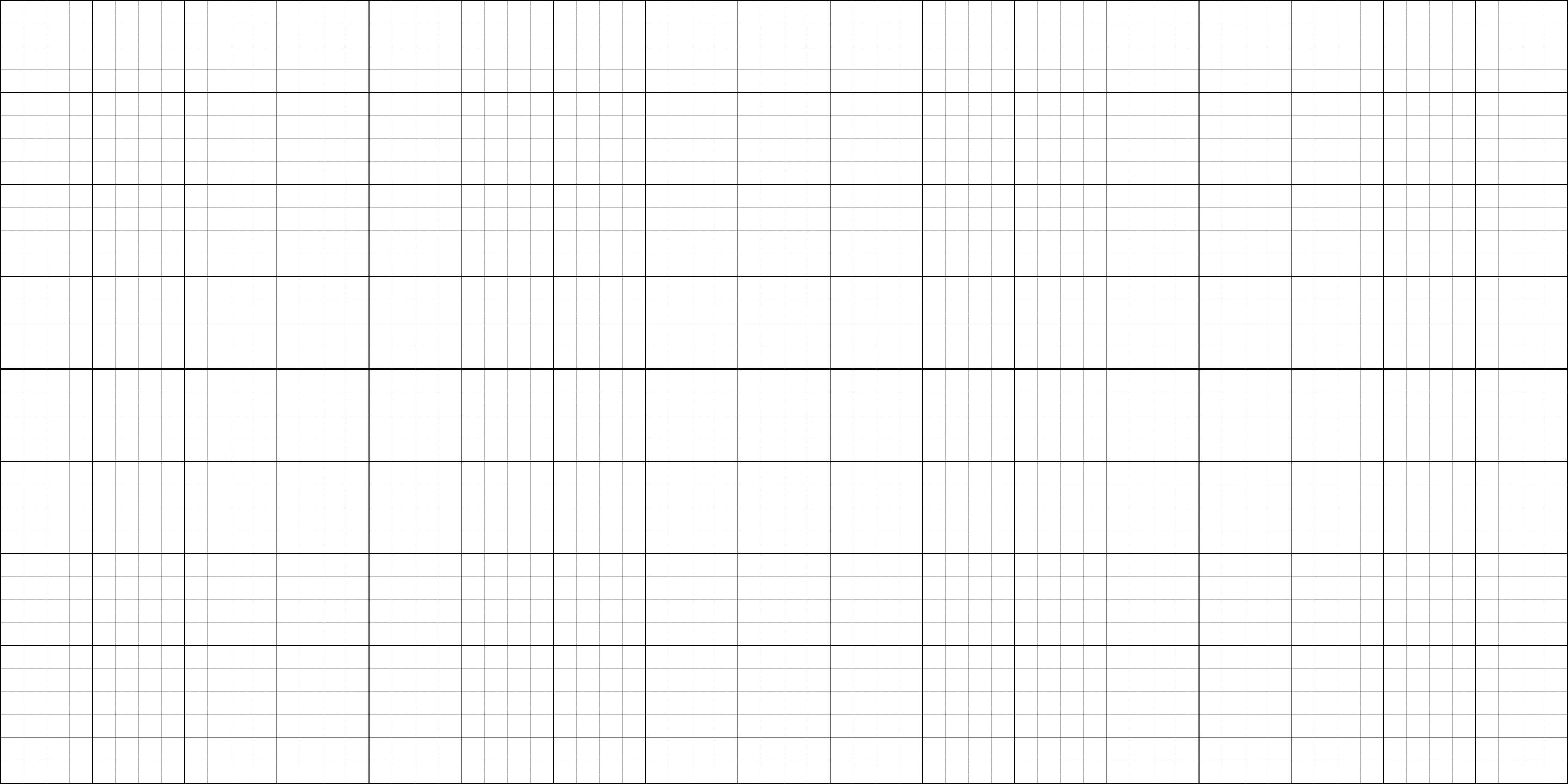 Thứ  wgày  κáng  wăm 2022
TǨn: Ôn Ǉập Ί˛p cųg, Ί˛p Ǉrừ
ǇrΪg ιạm ν΅ 100 (ǇΗĞt 2)
2. Đặt Ǉíζ ǟē Ǉíζ.
[Speaker Notes: HD HS trình bày vở]
3
Trong các phép tính dưới đây, phép tính nào có kết quả bé nhất, phép tính nào có kết quả lớn nhất?
70
77
Bé nhất
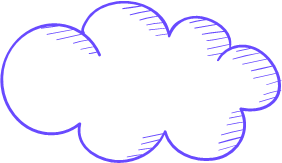 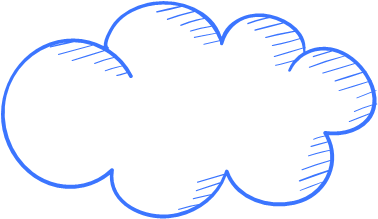 88 – 18
37 + 40
75
80
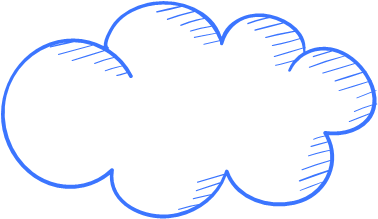 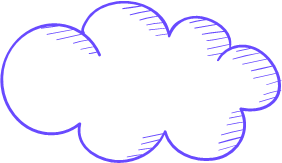 70 + 5
100 – 20
Lớn nhất
Click vào các đám mây để ra kết quả các phép tính
[Speaker Notes: Click vào các đám mây để ra kết quả]
4
Trong ngày sinh nhật ông:
Nam nói: “Ông ơi, năm nay ông bao nhiêu tuổi?”
Ông nói: “Cháu tính nhé! Năm nay bà 58 tuổi, ông hơn bà 5 tuổi.”
Em hãy cũng Nam tính tuổi của ông.
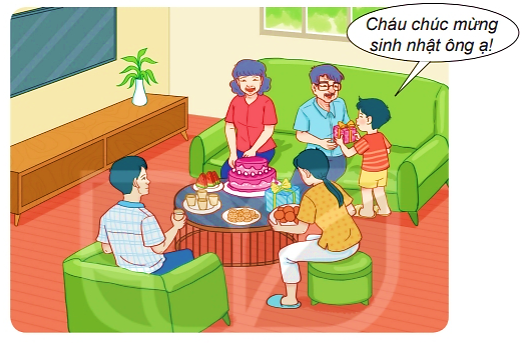 [Speaker Notes: GV nên HDHS vẽ sơ đồ
Giới thiệu với HS cách tóm tắt bài toán bằng sơ đồ]
4
Trong ngày sinh nhật ông:
Nam nói: “Ông ơi, năm nay ông bao nhiêu tuổi?”
Ông nói: “Cháu tính nhé! Năm nay bà 58 tuổi, ông hơn bà 5 tuổi.”
Em hãy cũng Nam tính tuổi của ông.
Tóm tắt:
58 tuổi
Bà:
5 tuổi
Ông:
? tuổi
[Speaker Notes: GV nên HDHS vẽ sơ đồ
Giới thiệu với HS cách tóm tắt bài toán bằng sơ đồ]
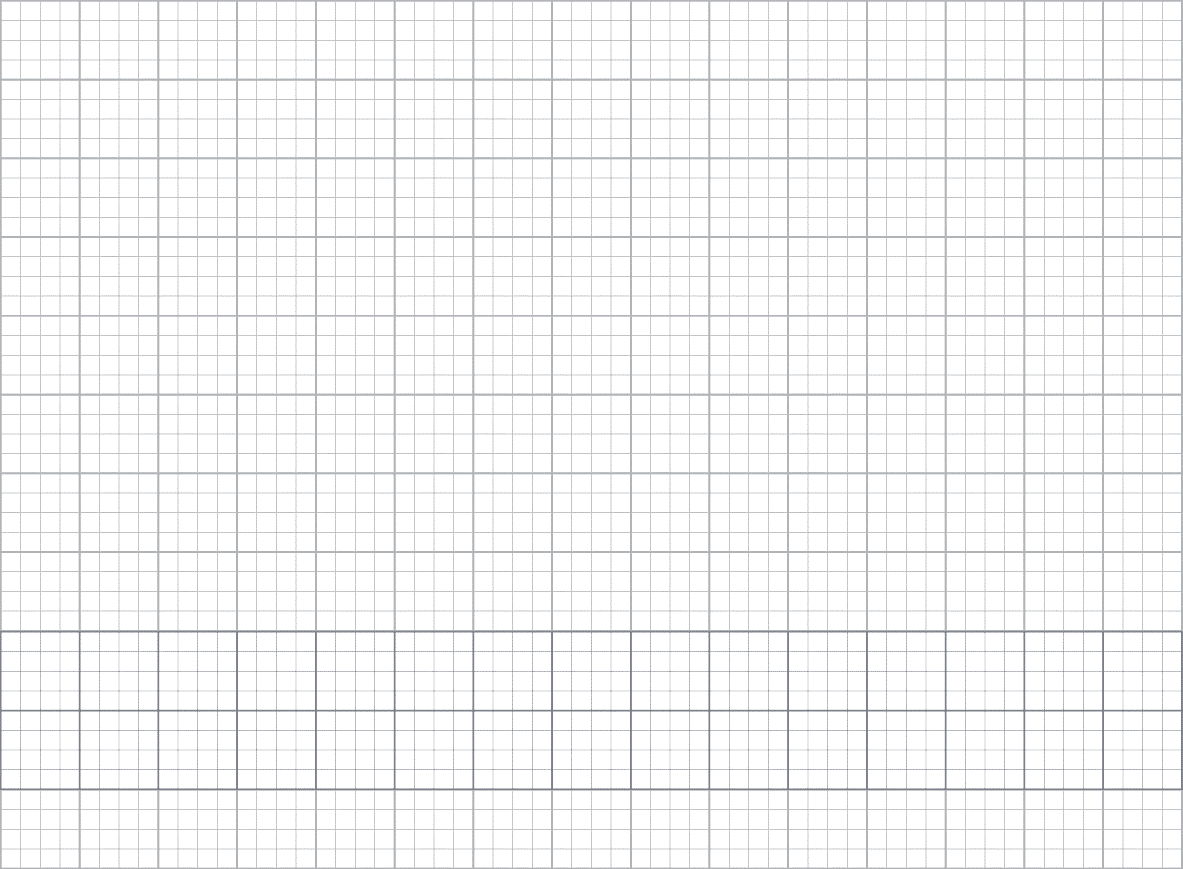 Thứ … wgày … Ǉháng … wăm 2022
TǨn: Ôn Ǉập Ί˛p cųg, Ί˛p Ǉrừ
ǇrΪg ιạm ν΅ 100 (tiết 2)
4.
Bài giải
Số ǇuĔ của Ūg là:
58 + 5 = 63 (ǇuĔ)
Đáp số: 63 ǇuĔ.
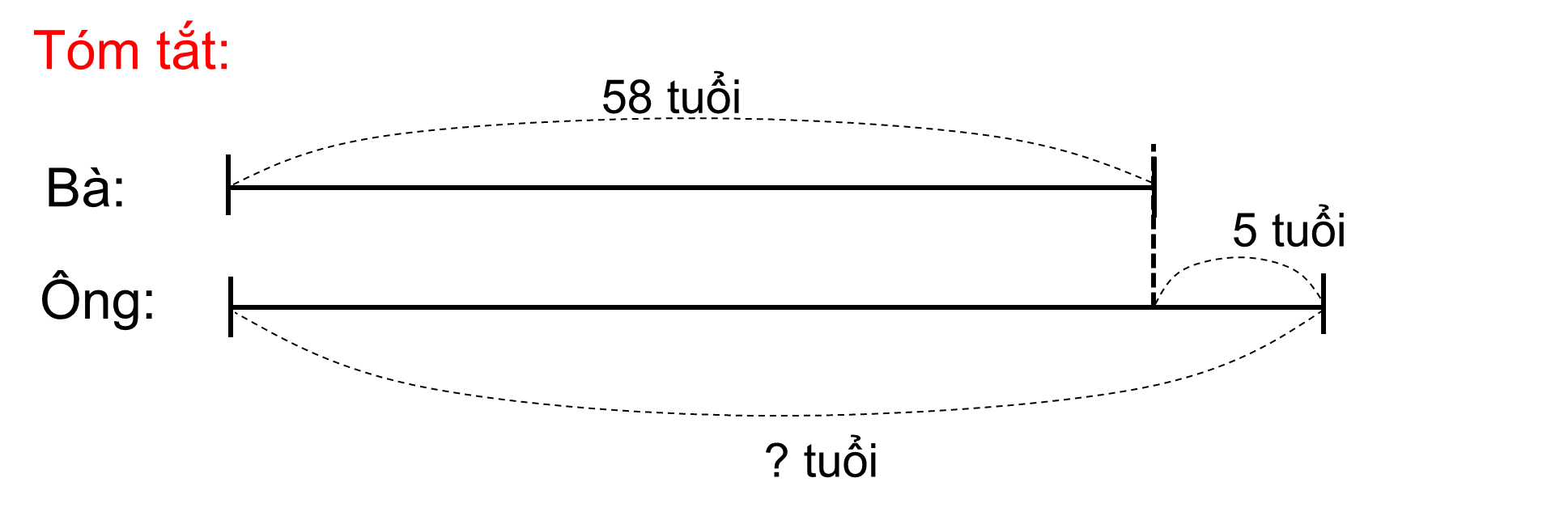 [Speaker Notes: GV linh động khi HS có lời giải khác phù hợp
Giúp HS chủ động lùi ô cân đối là đc, k nên máy móc về việc lùi mấy ô, nó sẽ làm HS máy móc trong cs và học tập (đây là theo quan điểm người soạn)]
Tính.
5
a) 54 + 29 – 8
    =   83   –   8 
    =        75
b) 62 – 38 + 7
    =   24   +   7 
    =        31
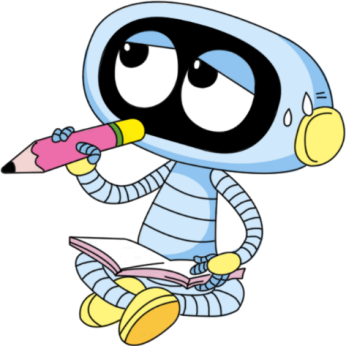 Dặn dò
[Speaker Notes: Tác giả bộ ppt Toán + TV2: Phan Thị Linh – Đà Nẵng
Sđt lh: 0916.604.268
+ Zalo: 0916.604.268
+ Facebook cá nhân: https://www.facebook.com/nhilinh.phan/
+ Nhóm chia sẻ tài liệu: https://www.facebook.com/groups/443096903751589
Hãy liên hệ chính chủ sản phẩm để được hỗ trợ và đồng hành trong suốt năm học nhé!]
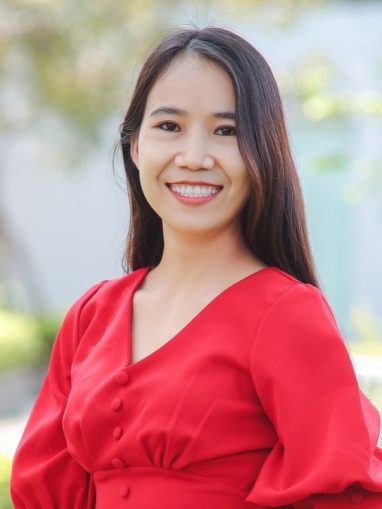 Người soạn	: Phan Thị Linh
Năm sinh		: 1990
SĐT		: 0916.604.268
Mail		: linhpt33@fe.edu.vn
Thân chào Quý Thầy Cô!
Người soạn rất mong nhận được phản hồi và góp ý từ Quý Thầy Cô để bộ giáo án ppt được hoàn thiện hơn.
Mọi thông tin phản hồi mong được QTC gửi về:
+ Zalo: 0916.604.268
+ Facebook cá nhân: https://www.facebook.com/nhilinh.phan/
+ Nhóm chia sẻ tài liệu: https://www.facebook.com/groups/443096903751589
* Thầy cô có thể liên hệ khi cần được hỗ trợ soạn giáo án điện tử.